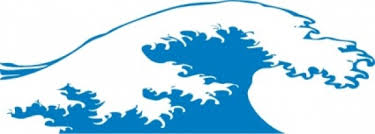 Technology and the Classroom
A Wave of Change
Agrarian Age
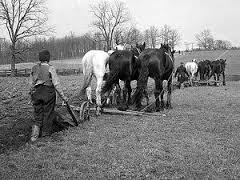 Industrial Age
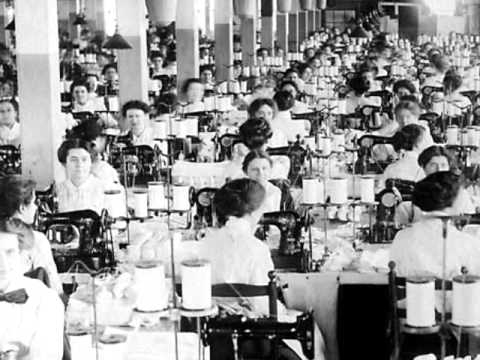 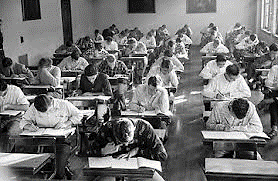 Information Age
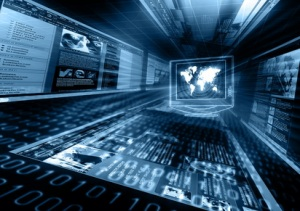 Intelligence Age
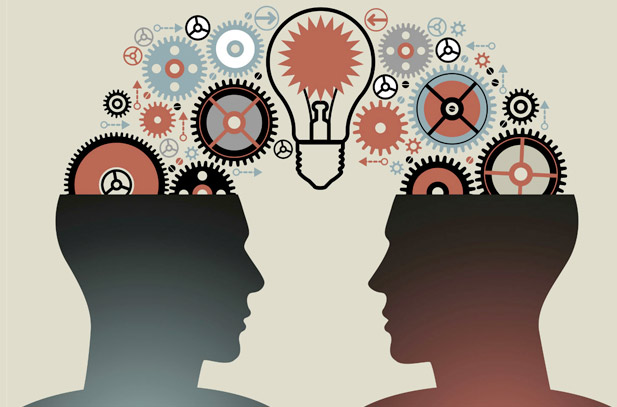 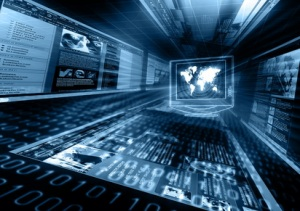 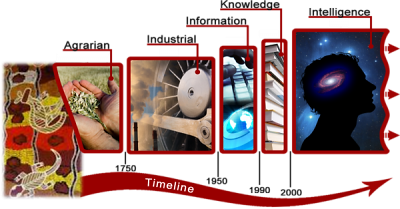 Are we preparing the LEARNER for tomorrow?
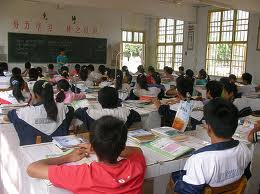 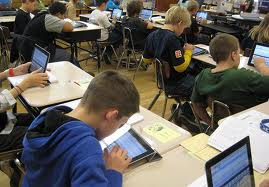 Ipad in Education
http://youtu.be/3mfsypizJxw
IPad Implementation
Educator
Educator and Learner
Virtual Teaching
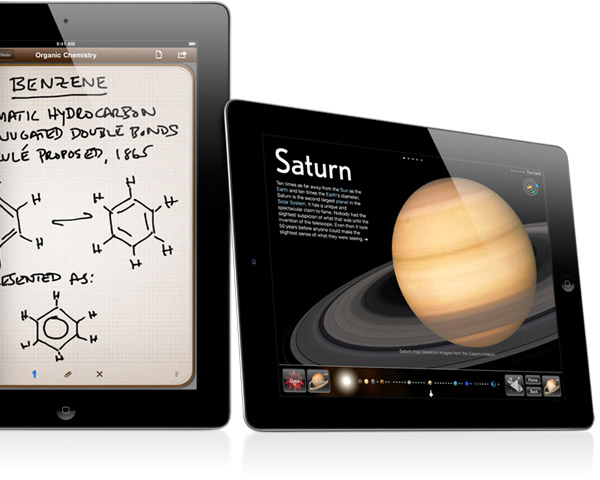 Systems of Education
Conventional + Creativity
App Driven
Flip the Classroom
School in the Cloud